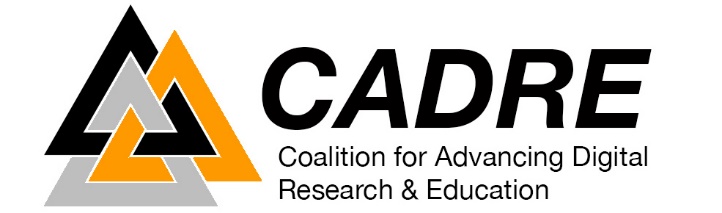 Dana Brunson
Assistant VP for Research Cyberinfrastructure
Director, High Performance Computing Center
Oklahoma State University

Wednesday, Sept. 26, 2017
What is CADRE?
A new collaborative initiative that is:
Evaluating current and emerging needs
Creating accessible information and assistance
Providing consulting, workshops, training, and resources
Coordinating communication and collaboration
CADRE’s goal is to make it easier for people to find and use advanced digital resources and services.
2
Why Collaborate?
Resources & services are spread among diverse groups, for example:
High Performance Computing Center
Library 
Institute for Teaching & Learning Excellence
Information Technology
Colleges and departmental groups
Regional and national centers
Even when resources and services are available, people often aren’t aware of where to go
3
[Speaker Notes: Because Cinthya, Nicole, Jamie, and I are passionate about it!]
OSU High Performance Computing Center
OSU HPCC provides:
Supercomputing resources
Graphical & interactive resources 
Education, outreach, & training 
Bioinformatics assistance 
Proposal support and collaboration
Regular requests for more resources for computing and data-intensive research
4
What brought us together
Growth of data and need for data stewardship and other digital services
OSU & OU Libraries developed ShareOK digital repository
OSU Library performed campus-wide data needs assessment
OSU Library and HPCC work together to offer Software and Data Carpentry workshops
5
[Speaker Notes: Asked 31 faculty across disciplines about their research:
What type of data they generate
Are they aware of how to develop a DMP and have they had to develop one
How do they store and organize their data

Results-Researchers had knowledge gaps in the following areas:
Awareness: Still unsure about data management plan elements 
Data sharing: Ethical re-purposing and sharing of data sets and mechanisms and processes of sharing data i.e. via repositories
Data storage: Long-term archiving and storage solutions and processes and systematic storage of data methods and processes during projects; mostly stored on external hard drives, USB drives, and lab computers
Data organization/manipulation: Understanding what metadata is and how it can be applied to their data and usage of data organization standards-i.e. file naming conventions, Readme files etc.
Training and support: Need training of all types]
OSU Libraries
Provides Data Management expertise
Open Science Framework
Institutional Repository
ORCID IDs
Altmetric
Planning new collaborative space to include:
Makerspace
Virtual Reality
Visualization
6
[Speaker Notes: 1.       OSU ORCID allows to link your ORCID to OSU for easier updates: https://orcid.library.okstate.edu/
2.       Institutional Repository: https://shareok.org/ 
3.       Open Science Framework: https://osf.io/institutions/okstate/ 
4.       Fill-in-the blank Google doc for easier DMP draft development: https://goo.gl/2fFoUJ 
5.       Digital badges for our out of class professional development workshops for graduate students: http://info.library.okstate.edu/GraduateDigitalBadges 
6.       Altmetric: In our A to Z databases allows for impact tracking via social media: This does not have a permanent link to share 
7.       Research and Innovation Commons is an upcoming space that will provide students and faculty with a supportive environment that facilitates scholarly work and helps create community. We seek to collaborate with faculty, staff, and students in order to support and inform their research efforts, enrich their university experience and prepare them for their academic and professional careers. It will house a makerspace, virtual reality, visualization, and a multitude of collaborative spaces.]
CADRE Progress
Inaugural conference April 12, 2017 
Website in development
CADRE Council formed and held kick-off meeting in September 2017
22 faculty from 22 departments in 7 colleges
Prioritizing activities (awareness, training, collaboration, data sharing)
Next Conference planned for April 2018!
7
Challenges
Never enough time or money
Organizing information about available resources and collaborations and keeping it up to date
Facilitating match-making between groups 
???
8
Thanks!
Questions?

Dana Brunson
 dana.brunson@okstate.edu
9